Universidade de São Paulo
Faculdade de Medicina de Ribeirão Preto
Departamento de Patologia e Medicina Legal
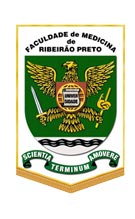 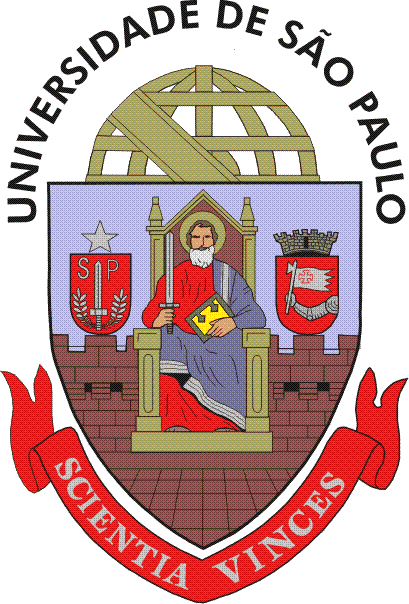 RCG 0149 - Formação Humanística II
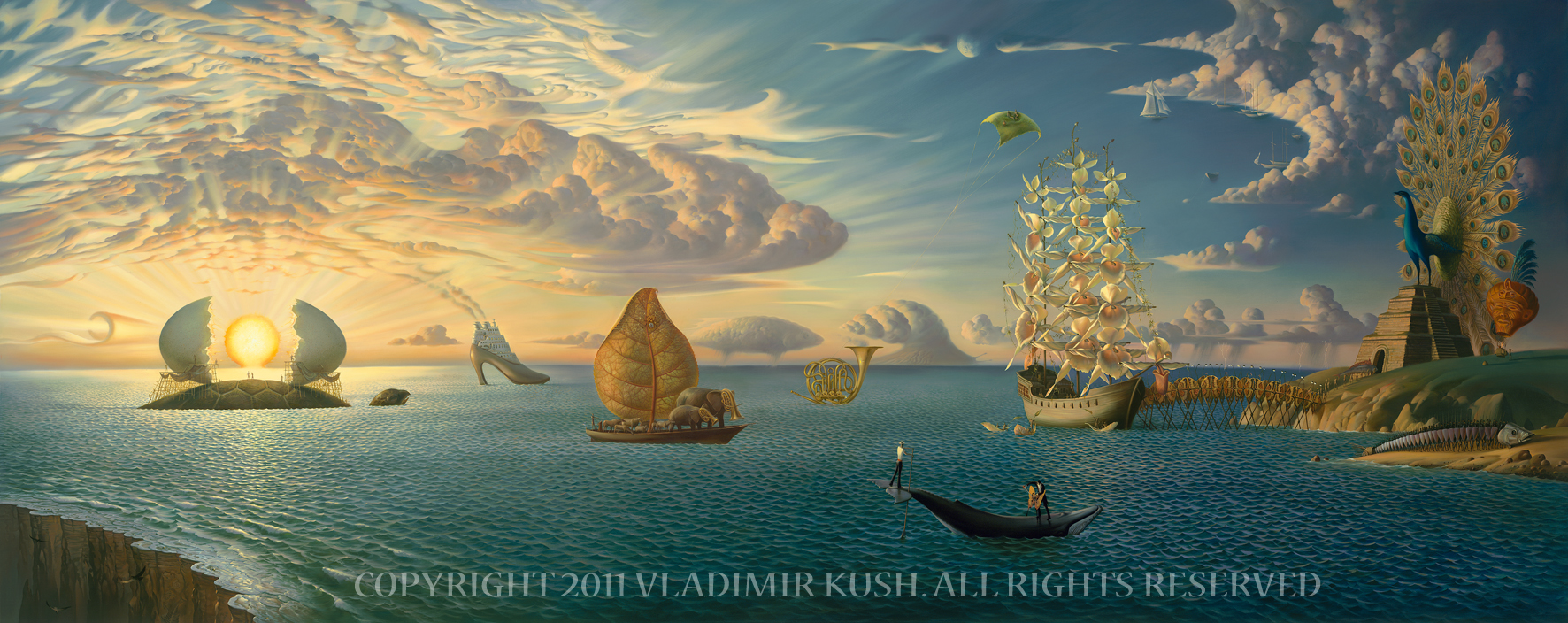 Vladimir Kush - Interview
Edson Garcia Soares
Medicina da  Idade Moderna
FMRP - USP
I   II     III       IV        V       VI      VII   VIII     IX       X        XI     XII     XIII   XIV     XV    XVI   XVII   XIII    XIX      XX    XXI
IDADES HISTÓRICAS
RENASCENÇA
1453
QUEDA DE 
CONSTANTINOPLA
476
QUEDA DO 
IMPERIO ROMANO
1789 - Início da Revolução Francesa
IDADE MODERNA
IDADE MÉDIA
IDADE CONTEMPORÂNEA
IDADE ANTIGA
SÉCULOS
Breve cronologia da Idade Moderna
1453 - Tomada de Constantinopla (turcos otomanos)
1453 - Fim da Guerra dos Cem Anos (1337 a 1453).
1455-1460 - Preparação e impressão do primeiro livro impresso em prensa de tipos móveis reutilizáveis: a Bíblia de Gutenberg.
1492 - Viagem de Cristóvão Colombo à América.
1494-1526 - Guerras da Itália.
1496 - Expulsão dos Judeus e dos Mouros de Portugal.
1497 - Vasco da Gama parte para a Índia.
1500 - Descoberta oficial do Brasil por Pedro Álvares Cabral.
1517 - Martinho Lutero - "Noventa e Cinco Teses“ - Início da Reforma Protestante.
1519-1522 - Volta ao mundo de Fernão de Magalhães e Juan Sebastián Elcano.
1534 - “Acto de Supremacia” na Inglaterra. O rei Henrique VIII rompeu com Roma e declarou-se chefe da Igreja Anglicana.
1545 - Primeira sessão do Concílio de Trento. A última sessão foi em 1563.
1562-1598 - Guerras de Religião em França.
1618 - Início da Guerra dos Trinta Anos.
1642-1660 -Revolução Inglesa.
1688-1689 - Revolução Gloriosa na Inglaterra.
1776-1783 - Revolução Americana.
1789 - Início da Revolução Francesa.
http://pt.wikipedia.org/wiki/Idade_Moderna
1453 - Tomada (queda)  de Constantinopla
29.05.1453 – Conquista da capital bizantina pelo Império Otomano sob o comando do sultão Maomé II – destruição final do Império Romano do Oriente (Império Bizantino),  morte de Constantino XI (último imperador bizantino) e a estratégica conquista crucial para o domínio dos turcos otomanos sobre o Mediterrâneo oriental e os Bálcãs – fim da Idade Média na Europa
Exército otomano
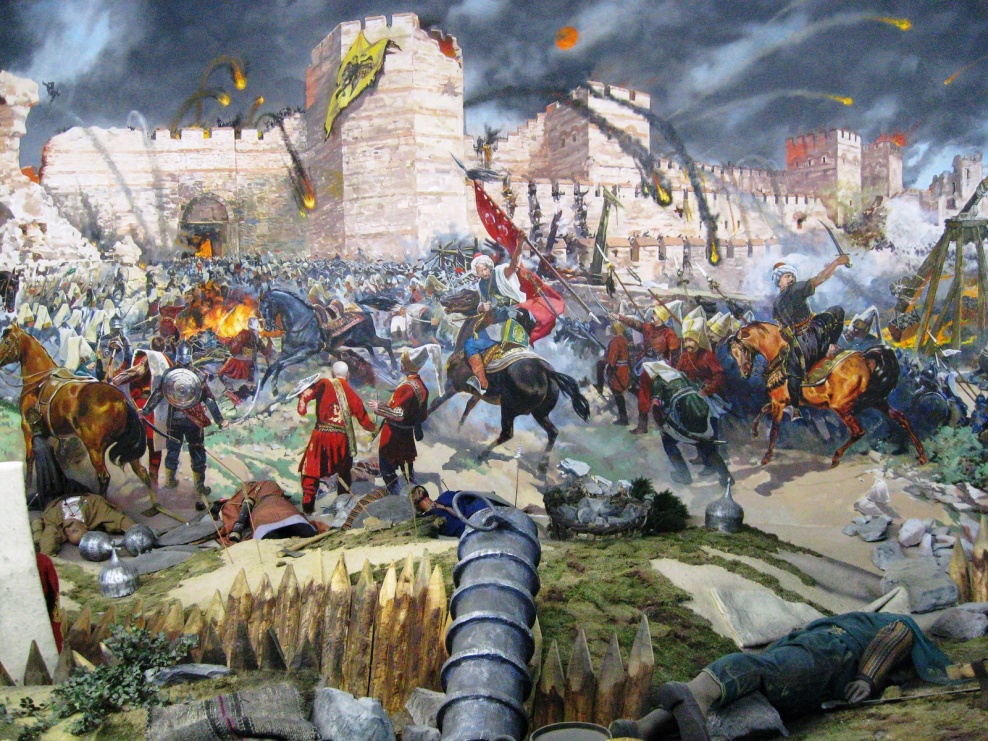 A cidade de Constantinopla permaneceu capital do Império Otomano até a dissolução do império em 1922, e foi oficialmente renomeada Istambul pela República da Turquia em 1930
http://akrokorinthos.blogspot.com.br/2009_05_01_archive.html
1453 - Fim da Guerra dos Cem Anos (1337 a 1453)
Primeira grande guerra europeia que provocou profundas transformações na vida econômica, social e política da Europa Ocidental. A França foi apoiada pela Escócia, Boêmia, Castela e Papado de Avignon. A Inglaterra teve por aliados os flamengos, alemães e Portugal. A questão dinástica que desencadeou a chamada Guerra dos Cem Anos ultrapassou o caráter feudal das rivalidades político-militares da Idade Média e marcou o teor dos futuros confrontos entre as grandes monarquias europeias
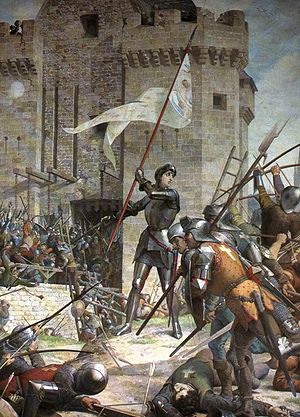 Pintura romântica de Joana D'Arc na Batalha de Orléans
Data: 1337 – 1453
Local: Primeiramente França e os Países Baixos
Desfecho: Vitória francesa decisiva e consolidação da Monarquia na França
 Mudanças territoriais: A Casa de Valois garante o controle de toda a França, menos Pale de Calais
http://pt.wikipedia.org/wiki/Guerra_dos_Cem_Anos
1455-1460 - Preparação e impressão do primeiro livro impresso em prensa de tipos móveis reutilizáveis: a Bíblia de Gutenberg
Johannes Gutemberg
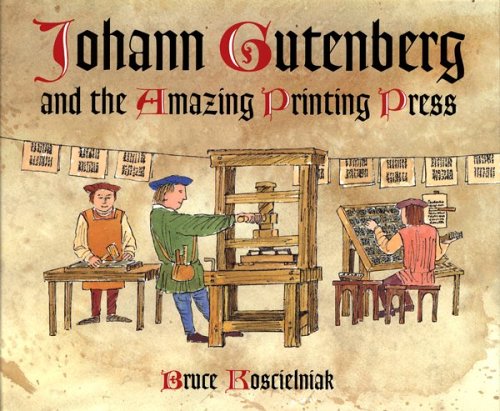 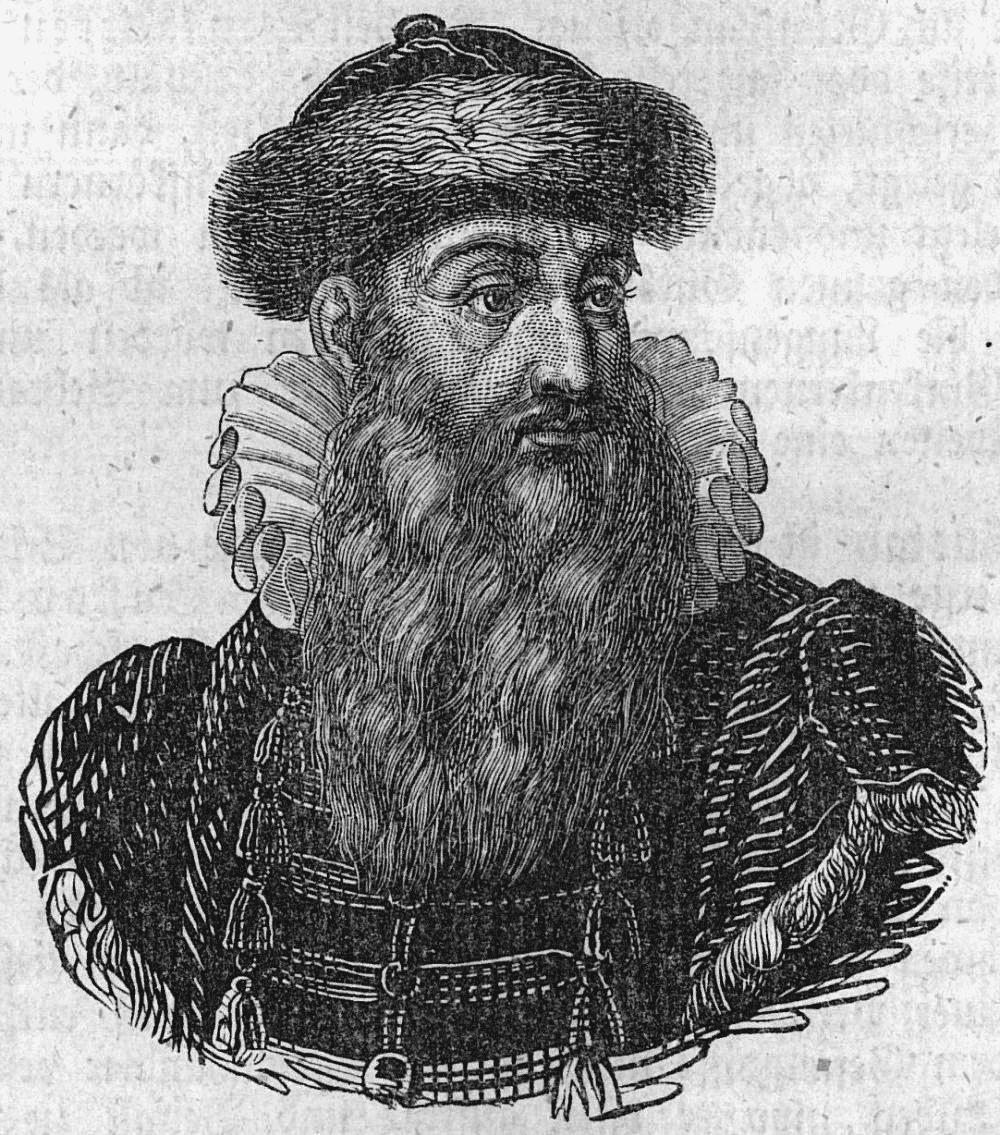 http://www.unerj.br/blogbiblioteca/wp-content/uploads/2009/07/ johannes-gutenberg.png
http://ecx.images-amazon.com/images/I/61H1FSKP88L.jpg
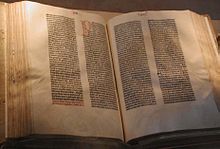 O primeiro livro impresso por Gutenberg foi a Bíblia (1450 a 1455) - Biblioteca do Congresso em Washington D.C
1492 - Viagem de Cristóvão Colombo à América
Cristóvão Colombo era italiano e tinha fortes relações com Portugal. Ele fazia muitas viagens à costa africana e estava sempre informado sobre novas rotas comerciais. Ele imaginava que chegaria às Índias navegando pelo Ocidente e chegou a oferecer os seus serviços ao rei português Dom João II, mas não foi atendido
Para concretizar o plano ele aceitou assinar um contrato com o rei da Espanha em 1492, sendo nomeado Almirante dos Mares, Vice-rei e Governador das novas terras que eventualmente viesse a descobrir na Ásia. Ele deixou a Espanha em 3 de agosto do mesmo ano na nau Santa Maria junto com as caravelas Pinta e Nina
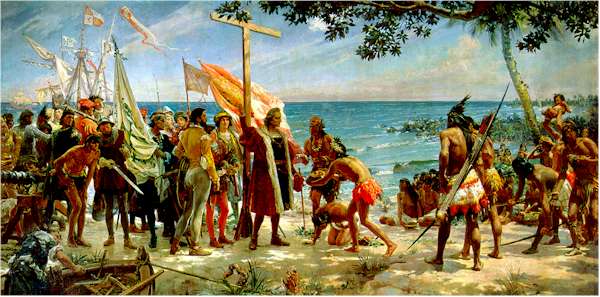 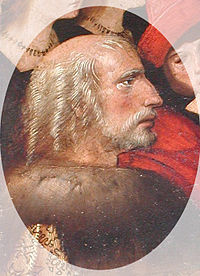 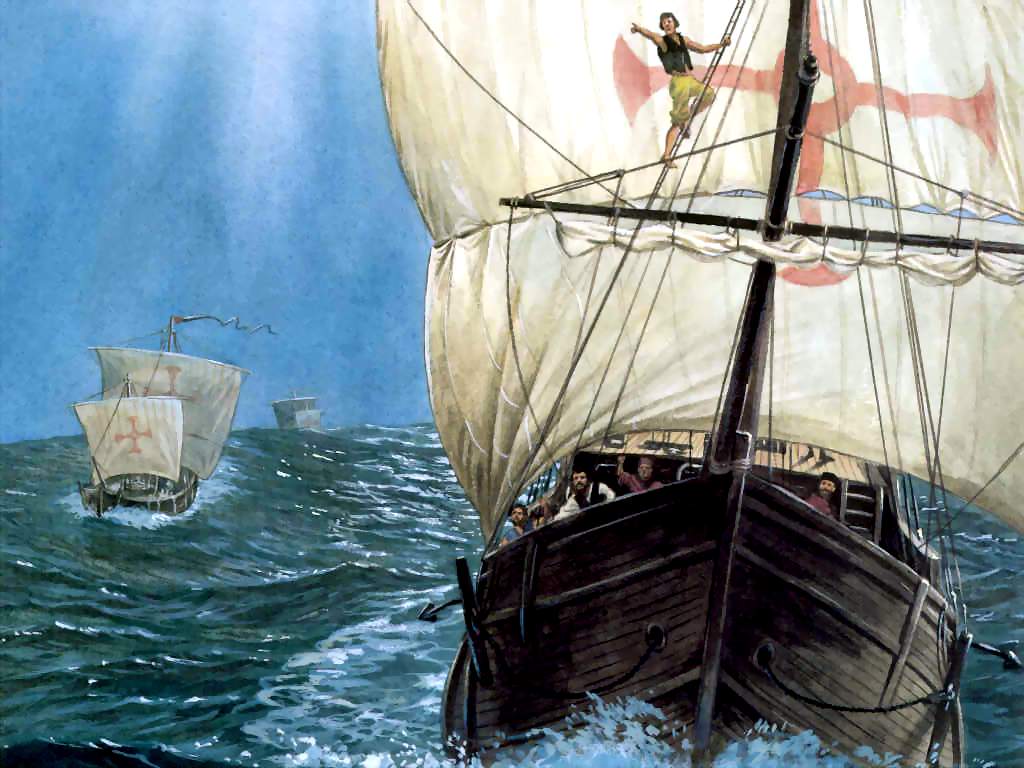 http://www.essaseoutras.xpg.com.br/descoberta-da-america-vida-de-cristovao-colombo-viagens-ao-continente/
1494-1526 - Guerras da Itália
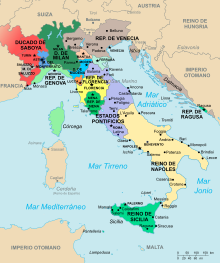 A partir do século XIII, o poder, nas cidades, passou às mãos de potentados. Na Itália do Norte, dominavam quatro grandes cidades (Florença, Gênova, Veneza e Milão), sendo San Marino uma remanescente dessas cidades-Estado setentrionais. Na Itália central, o papado, forçado a deixar Roma por Avignon (1309 - 1376), foi enfraquecido pelo Grande Cisma do Ocidente (1378-1417). O Sul da Itália foi entregue a Carlos de Anjou e a Sicília, à coroa de Aragão, pondo fim às pretensões imperiais sobre a Itália. O Sul da península, entretanto, ficou dividido pelas lutas entre os angevinos e os aragoneses (séculos XIV-XV)
No século XIV, a península Itálica foi campo de batalha para os franceses, os aragoneses e os suíços. No final do século XV, a Itália foi invadida pela França e, mais tarde, pelo imperador Carlos V, que subjugou a maior parte do território em 1550. A França, pelo Tratado de Cateau-Cambrésis, renunciou às suas pretensões à parte transalpina (1559), e os aragoneses, herdeiros de Carlos V na Itália, dominaram o sul da península durante dois séculos
Apesar disso, o século XIV foi uma época de grande desenvolvimento em função da atividade comercial das quatro repúblicas marítimas, Veneza, Génova, Pisa e Amalfi, e da atividade financeira dos banqueiros de Florença. O desenvolvimento econômico e a riqueza da Itália permitiram um grande desenvolvimento cultural e artístico, conhecido como Renascimento, que se irradiou pela Europa
No século XV, surgiu no norte uma nova potência, o ducado de Saboia. Nas cidades, onde famílias principescas sobrepujaram o regime republicano, assistiu-se ao apogeu do Renascimento (Florença)
http://pt.wikipedia.org/wiki/História_da_Itália#Renascimento
1496 - Expulsão dos Judeus e dos Mouros de Portugal
Judeus e muçulmanos, expulsos da Península Ibérica no século XV, deixaram um rico legado arquitetônico e cultural. A influência também está marcada no DNA: umem cada três portugueses e espanhóis descende de judeus
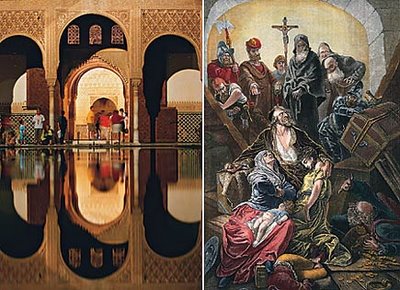 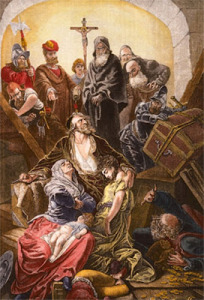 http://tokdehistoria.wordpress.com/2012/04/18/a-expulsao-dos-judeus-de-portugal/
Expulsão dos judeus de Espanha em 1492,xilogravura, posteriormente colorida, de Michaly Von Zichy, 1880, AKG Imagens/Latins Tock – Fonte - http://www2.uol.com.br/historiaviva
http://aula-de-historia.blogspot.com.br/2009/01/herana-de-judeus-e-muulmanos.html
1497 - Vasco da Gama parte para a Índia
Vasco da Gama e sua frota de quatro navios passaram pelo Cabo da Boa Esperança em dezembro de 1497, em mares desconhecidos para os europeus. Depois de parar em diversos portos africanos, da Gama atracou no sudoeste da Índia em maio de 1498, especificamente no estado de Goa (o menor estado indiano). Vasco da Gama foi generosamente recompensado e se tornou “Almirante do Oceano Índico” quando voltou a Portugal. Ele morreu durante sua terceira viagem para a Índia, logo depois de chegar. Seu corpo foi trazido de volta a Portugal 15 anos depois, onde foi enterrado com grandes honras.
http://meusdiasnaindia.wordpress.com/2009/11/27/vasco-da-gama-e-a-india/
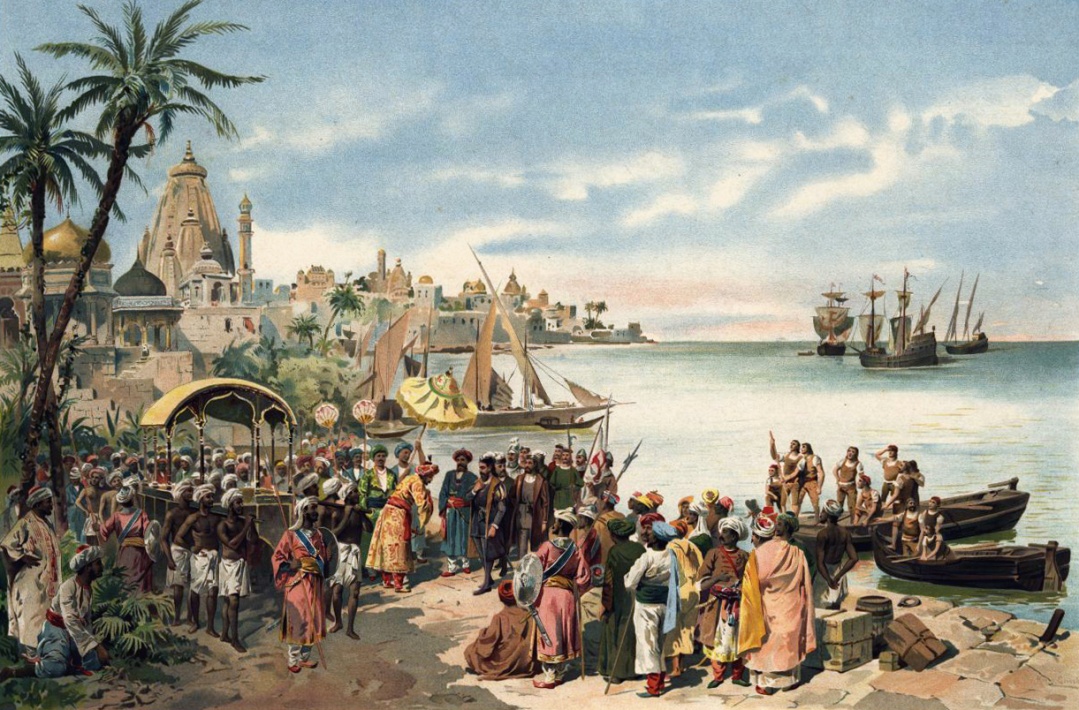 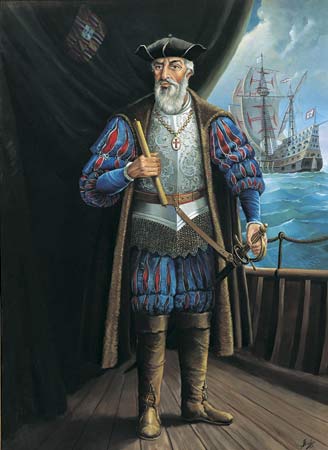 http://viticodevagamundo.blogspot.com.br/2010/03/errancia-humana-ideia-de-viagem.html
1500 - Descoberta oficial do Brasil por Pedro Álvares Cabral
Em 22 de abril de 1500, nosso país recebia caravelas portuguesas sob o comando de Pedro Álvares Cabral. Inicialmente recebemos o nome de Monte Pascoal. Posteriormente, Cabral teve incerteza mediante a sua descoberta, e passou a questionar-se, se era  uma grande ilha, ou continente, e nome foi modificado para Ilha de Vera Cruz. A exploração feita por outras expedições portuguesas, aplacou as dúvidas e afirmou-se que nosso país tratava-se de um continente, sendo assim foi renomeado de Terra de Santa Cruz. Em 1511, após a descoberta do pau-brasil, a nossa nação recebeu o nome de Brasil
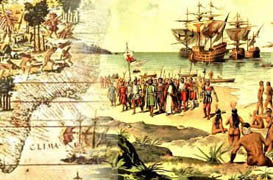 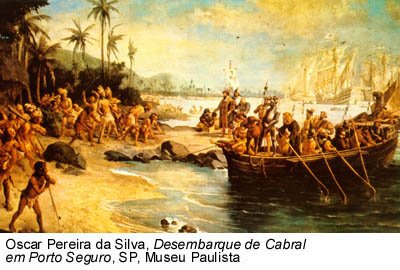 http://educaja.com.br/2008/04/datas-comemorativas-descobrimento-do-brasil-2.html
http://www.posugf.com.br/noticias/todas/2206-descobrimento-do-brasil-22-de-abril
1517 - 1517 - Martinho Lutero - “Noventa e Cinco Teses”  
Início da Reforma Protestante
Martinho Lutero (1483-1546)
O calvinismo – predestinação absoluta
João Calvino (1509-1564),
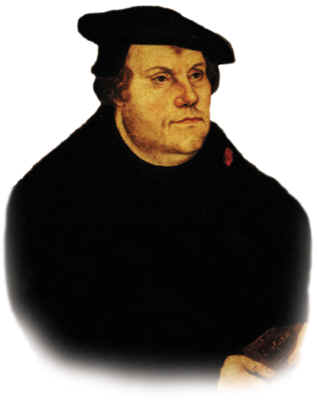 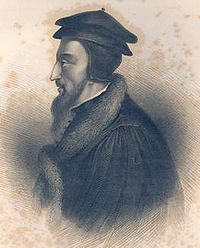 França – os huguenotes 
Inglaterra – os puritanos 
Escócia – os plesbiterianos
http://www.miniweb.com.br/historia/artigos/i_moderna/martinho_lutero.html
http://pt.wikipedia.org/wiki/Jo%C3%A3o_Calvino
1519-1522 - Volta ao mundo - Fernão de Magalhães e Juan Sebastián Elcano
Fernão de Magalhães (Sabrosa, primavera de 1480 - Cebu, Filipinas, 27 de abril de 1521) foi um navegador português. Em 1506 viajou para as Índias Ocidentais. A serviço do rei de Espanha, planeou e comandou a expedição marítima que efetuou a primeira viagem decircum-navegação ao globo. Foi o primeiro a alcançar a Terra do Fogo no extremo Sul do continente Americano, a atravessar o estreito hoje conhecido como Estreito de Magalhães e a cruzar o Oceano Pacífico, que nomeou. Fernão de Magalhães foi morto em batalha em Cebu, nas Filipinas no curso da expedição, posteriormente chefiada por Juan Sebastián Elcano até ao regresso em 1522
Fernão de Magalhães
Juan Sebastián Elcano
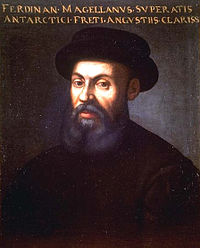 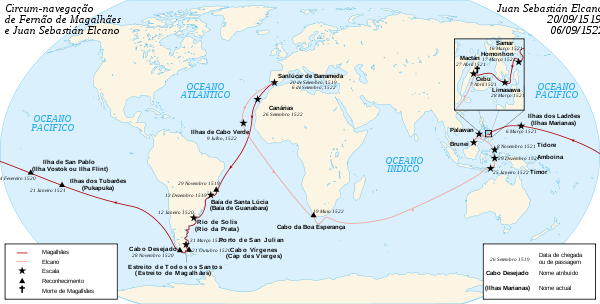 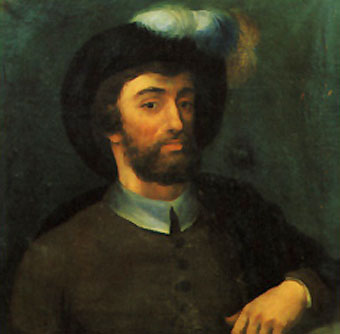 http://pt.wikipedia.org/wiki/Fernão_de_Magalhães
1534 - “Acto de Supremacia” na Inglaterra. O rei Henrique VIII rompeu com Roma e declarou-se chefe da Igreja Anglicana
Anglicanismo 
O rei inglês: de defensor a adversário da Igreja. Retrato de Henrique VIII, de Hans Holbein
Ana Bolena
Henrique VIII
Catarina de Aragão
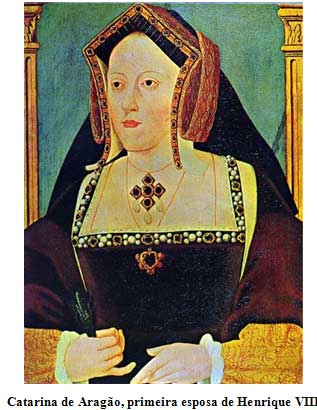 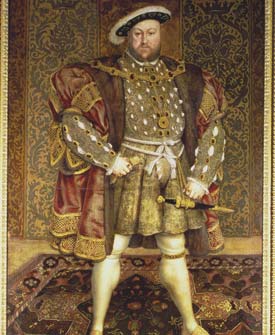 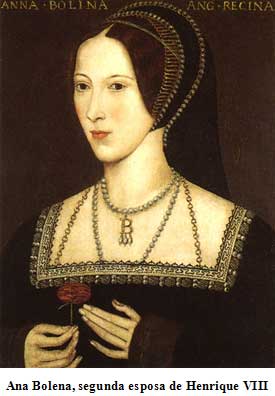 http://www.planetaeducacao.com.br/portal/artigo.asp?artigo=1414
http://www2.uol.com.br/historiaviva/reportagens/henrique_viii_o_primeiro_anglicano.html
http://www.planetaeducacao.com.br/portal/artigo.asp?artigo=1414
1545 - Primeira sessão do Concílio de Trento. A última sessão foi em 1563
Contrarreforma
Concílio de Trento ou Concílio Tridentino
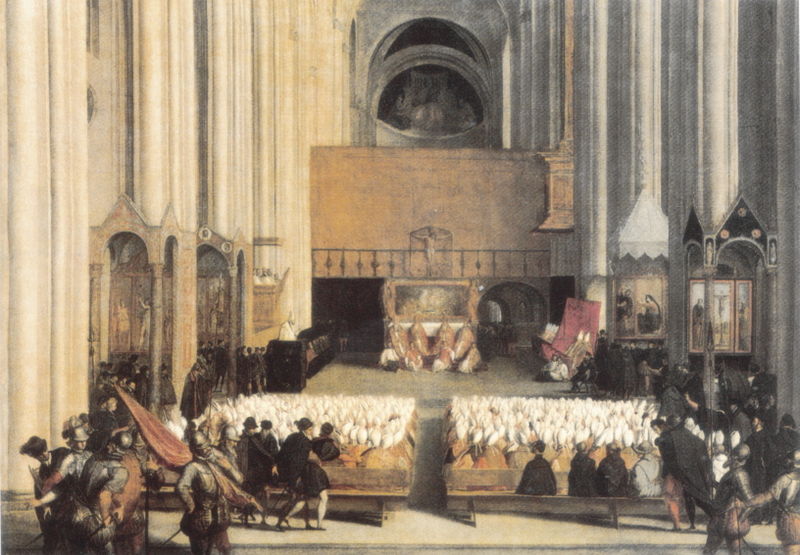 http://pt.wikipedia.org/wiki/Ficheiro:Tridentinum.jpg
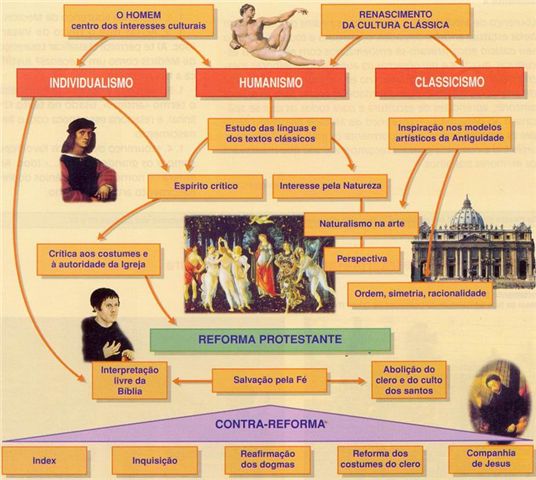 http://sol.sapo.pt/photos/olindagil3/images/1027368/536x480.aspx
1562-1598 - Guerras de Religião em França
Os protestantes holandeses lutaram contra católicos espanhóis. Nessa pintura caótica Dubois descreve o massacre por católicos franceses a protestantes franceses, em Paris, que ocorreu no dia de São Bartolomeu, em 1572. De 5.000 a 30.000 pessoas foram mortas no massacre, que foi apenas a mais notória das violentas guerras francesas baseadas em Religião (1562-1598)
Massacre de São Bartolomeu (ca. 1572-1584) por François Dubois
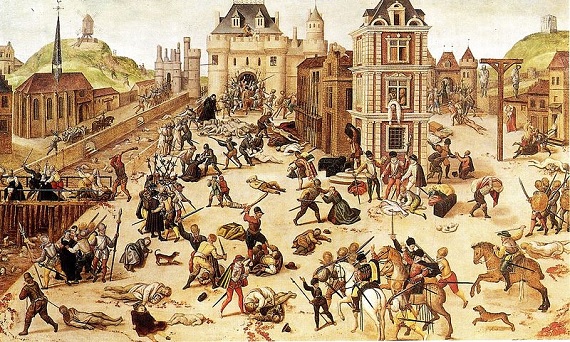 http://www.omagnatta.com/5-pinturas-assustadoras-baseadas-em-atrocidades-historicas/
1618 - Início da Guerra dos Trinta Anos
Nos anos seguintes s tensões religiosas foram se agravando, com isso resulto em uma serie de batalhas, sendo as principais: Batalha de Pilsen (1618), Batalha de Záblatí (1619), Batalha de Vestonice (1619), Batalha da Montanha Branca (1620), Batalha de Wiesloch (1622), Batalha de Wimpfen (1622), Batalha de Höchst (1622), Batalha de Fleurus (1622), Batalha de Stadtlohn (1623), Batalha da Ponte Dessau (1626), Batalha de Lutter am Barenberge (1626), Batalha de Stralsund (1628), Batalha de Wolgast (1628), Batalha de Frankfurt on the Oder (1631), Batalha de Magdeburgo (1631), Batalha de Werben (1631), Batalha de Breitenfeld (1631), Batalha de Rain (1632), Batalha de Fürth (1632), Batalha de Lützen (1632), Batalha de Oldendorf (1633), Batalha de Nördlingen (1634), Batalha de Wittstock (1636), Batalha de Rheinfelden (1638), Batalha de Breisach (1638), Batalha de Chemnitz (1639), Segunda Batalha de Breitenfeld (1642), Batalha de Rocroi (1643), Batalha de Tuttlingen (1643), Batalha de Freiburg (1644), Batalha de Jüterbog (1644), Batalha de Jankau (1645), Batalha de Mergentheim (1645), Segunda Batalha de Nördlingen (1645), Batalha de Zusmarshausen (1648), Batalha de Pragua (1648), Batalha de Lens (1648), Batalha de Arras (1654), Batalha de Valenciennes (1656), Batalha das Dunas (1658)
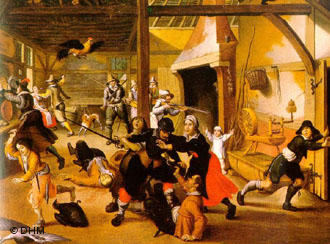 http://www.historiadomundo.com.br/idade-moderna/guerra-dos-trinta-anos.htm
1642-1660 -Revolução Inglesa
As divergências entre a Coroa, por um lado, e o Parlamento e os grupos protestantes, por outro, agravam-se no reinado do filho de Jaime, Carlos I (reinado de 1625-1649), que, à imagem do Continente, se esforçou por estabelecer uma monarquia absoluta. Em 1629 mandou dissolver o Parlamento. Desde então, e com o apoio do seu ministro, lorde Strafford, governou de forma tão absoluta como Richelieu. O fato de os católicos terem tolerância de culto também suscitava o rancor. Quando Laud, com o apoio do rei, tentou submeter os presbiterianos escoceses à igreja estatal, a revolta na Escócia rebentou. Todo este conjunto de situações levou à eclosão da Guerra Civil Inglesa (1642-1660). Após algumas vitórias iniciais, o rei acabou por ser vencido, acabando por se refugiar na Escócia. Apesar de Carlos Iser também soberano dos Escoceses, estes, em 1647, entregam-no ao Parlamento. O verdadeiro vencedor foi afinal o exército, à frente do qual se encontrava o general Oliver Cromwell, que decidiu no campo de batalha toda a situação, o que lhe permitiu impor-se ao Parlamento. O general livrou-se dos seus inimigos na assembleia e obrigou os restantes a decretarem a condenação e execução do rei (1649), fato sem precedentes na Europa da época. A Inglaterra passou a ser uma república.
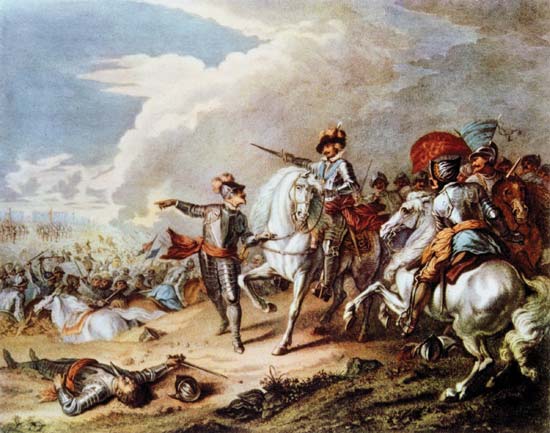 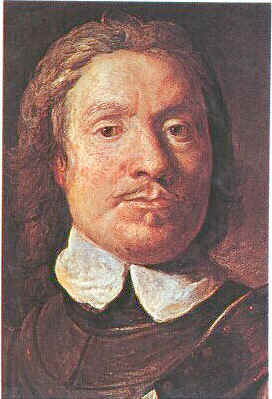 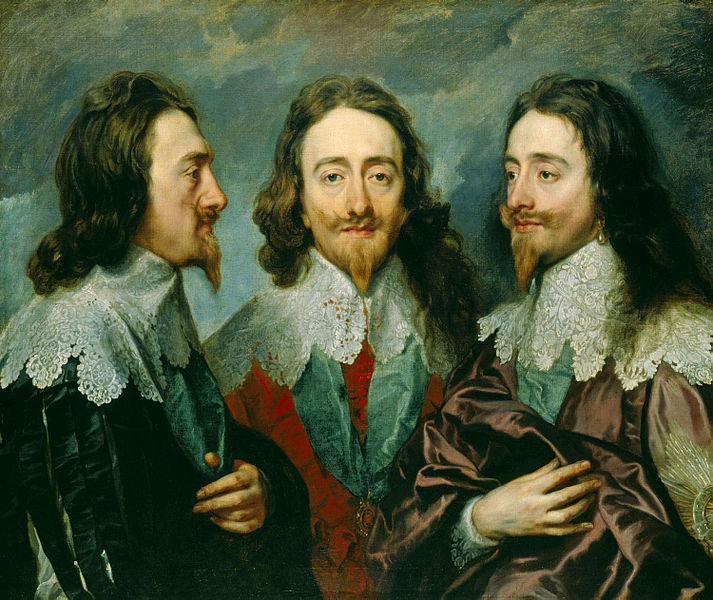 Retrato de Carlos I, o trabalho de van Dyck
general  Oliver Cromwell
http://en.wikipedia.org/wiki/English_Civil_War
1688-1689 - Revolução Gloriosa na Inglaterra
Revolução Gloriosa é o nome dado pelo movimento ocorrido na Inglaterra entre 1688 e 1689 no qual o rei Jaime II foi destituído do trono britânico. Chamada por vezes de "Revolução sem sangue", pela forma deveras pacífica com que ocorreu, ela resultou na substituição do rei da dinastia Stuart, católico, pelos protestantes Guilherme  (em inglês, William), Príncipe de Orange, da Holanda, em conjunto com sua mulher Maria II (respectivamente genro e filha de Jaime II)
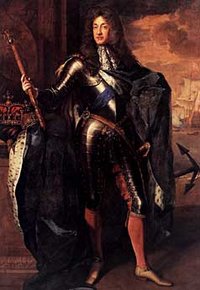 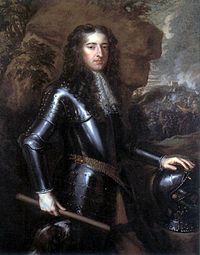 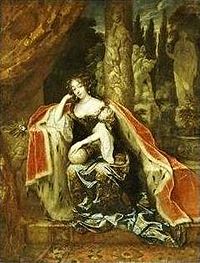 Rainha Maria II
Guilherme III, conhecido como Guilherme de Orange
Jaime II
http://pt.wikipedia.org/wiki/Revoluçao_Gloriosa
1776-1783 - Revolução Americana
Revolução Americana teve suas raízes na assinatura do Tratado de Paris, que, em 1763, finalizou a Guerra dos Sete Anos. Ao final do conflito, o território do Canadá foi incorporado pela Inglaterra. Neste contexto, as treze colônias representadas por Massachusetts, Rhode Island, Connecticut, New Hampshire, Nova Jersey, Nova York, Pensilvânia, Delaware, Virgínia, Maryland, Carolina do Norte, Carolina do Sul e Geórgia começaram a ter seguidos e crescentes conflitos com a metrópole inglesa, pois, devido aos enormes gastos com a guerra, a metrópole aumentou a exploração sobre essas áreas. Constituiu-se em batalhas desfechadas contra o domínio inglês. Movimento de ampla base popular, teve como principal motor a burguesia colonial e levou à proclamação, no dia 4 de julho de 1776, da independência das Treze Colônias - os Estados Unidos, primeiro país dotado de uma constituição política escrita
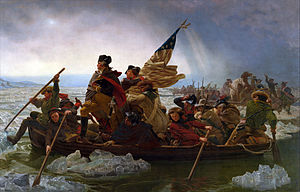 http://pt.wikipedia.org/wiki/Revolução_Americana
1789 - Início da Revolução Francesa
Revolução Francesa é o nome dado ao conjunto de acontecimentos que, entre 5 de maio de 1789 e 9 de novembro de 17991 , alteraram o quadro político e social da França. Ela começa com a convocação dos Estados Gerais e a Queda da Bastilha e se encerra com o golpe de estado do 18 de brumário de Napoleão Bonaparte. Em causa estavam o Antigo Regime (Ancien Régime) e os privilégios do clero e da nobreza. Foi influenciada pelos ideais do Iluminismo2 e da Independência Americana (1776) 
A Revolução é considerada como o acontecimento que deu início à Idade Contemporânea. Aboliu a servidão e os direitos feudais e proclamou os princípios universais de "Liberdade, Igualdade e Fraternidade" (Liberté, Egalité, Fraternité), frase de autoria de Jean-Jacques Rousseau. Para a França, abriu-se em 1789 o longo período de convulsões políticas do século XIX, fazendo-a passar por várias repúblicas, uma ditadura, uma monarquia constitucional e dois impérios
Queda da Bastilha em 14 de julho de 1789
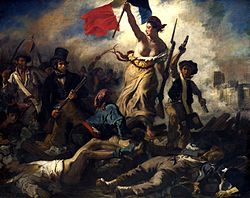 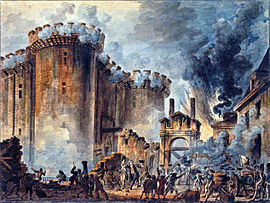 http://pt.wikipedia.org/wiki/Revolução_Francesa
Feudalismo
Foi um sistema político, econômico e social que predominou durante toda a Idade Média. Mas, já no final da Idade Média, o uso da terra, fundamental para o povo naquele período, foi perdendo a força. Os campos foram abandonados e o comércio nascia fortalecido.
Depois de longos anos de devastação e desordem, começava certa estabilidade econômica. O castelo, centro das atividades econômicas, ia perdendo sua importância. O progresso do comércio artesanal, as feiras medievais, a cidade burguesa incompatível com o feudo ofereciam chances de lucro e atrativos do comércio
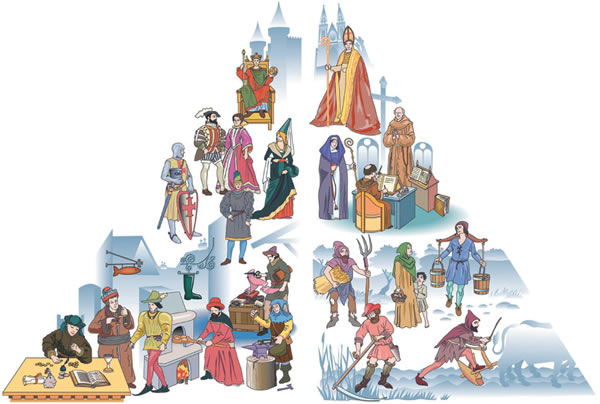 http://leiturasdahistoria.uol.com.br/ESLH/Edicoes/47/artigo244648-1.asp
Capitalismo
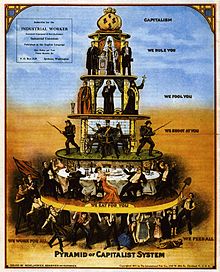 É um sistema econômico em que os meios de produção e distribuição são de propriedade privada e com fins lucrativos; decisões sobre oferta, demanda, preço, distribuição e investimentos não são feitos pelo governo, os lucros são distribuídos para os proprietários que investem em empresas e os salários são pagos aos trabalhadores pelas empresas. É dominante no mundo ocidental desde o final do feudalismo. O termo capitalismo foi criado e utilizado por socialistas e anarquistas (Karl Marx, Proudhon, Sombart) no final do século XIX e no início do século XX, para identificar o sistema político-econômico existente na sociedade ocidental quando se referiam a ele em suas críticas, porém, o nome dado pelos idealizadores do sistema político-econômico ocidental, os britânicos John Locke e Adam Smith, dentre outros, já desde o início do século XIX, é liberalismo
Um pôster da Industrial Workers of the World (1911), mostrando a Pirâmide do Sistema Capitalista
https://pt.wikipedia.org/wiki/Capitalismo
Antonio Benivieni (1443 - 1502) praticou medicina em Florença, Itália, por mais de 30 anos. O tempo todo documentou seus casos e as notas sobre suas observações foram mantidas post mortem. Sua obra principal, De abditis nonnullis ac mirandis morborum causis et sanatório (Sobre as causas ocultas e estranhas das doenças), foi publicada postumamente em 1507 por seu irmão Girolamo. Descreve 111 casos fazendo correlação entre a sintomatologia das moléstias, levando à morte e as alterações observadas na necropsia.  Foi o pioneiro da anatomia patológica.
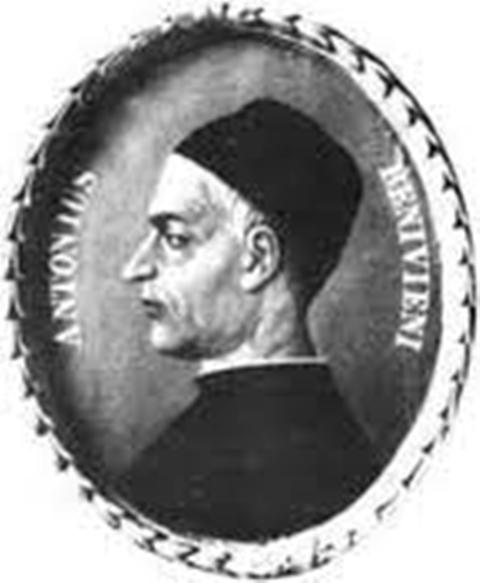 http://translate.google.com.br/translate?hl=pt-BR&sl=en&tl=pt&u=http%3A%2F%2Fen.wikipedia.org%2Fwiki%2FGiovanni_Battista_Morgagni
Civita V (Ed). Medicina e Saúde. Histórias da Medicina, Vol 1, Abril Cultural, São Paulo, 1969, p 72.
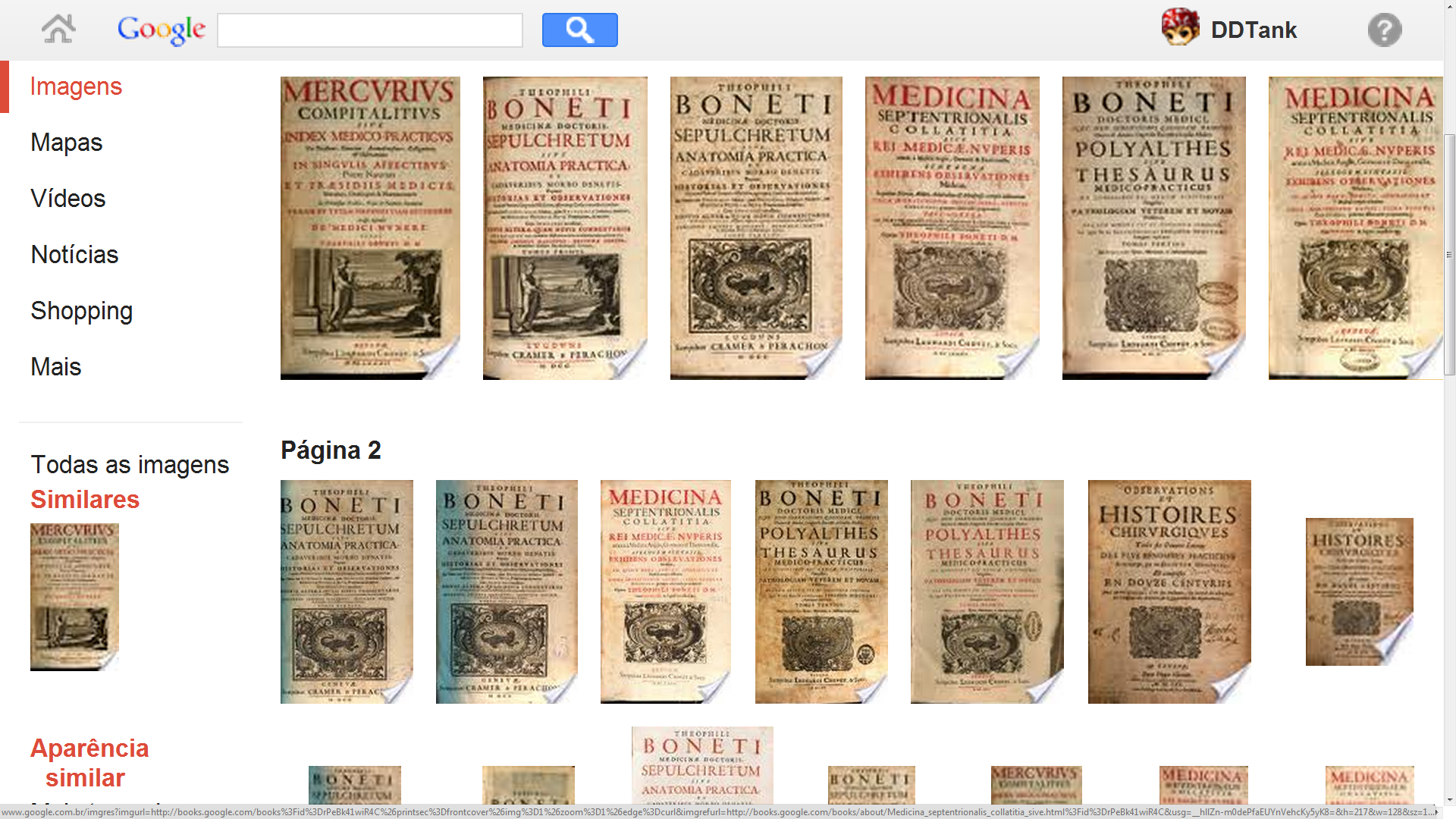 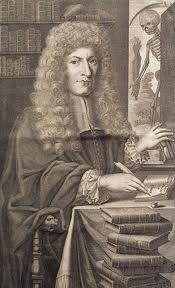 Theophile Bonet (06/03/1620 - 29/03/1689)  médico suíço. Publicou De Sedibus et Causis morborum por anatomem indagatis, um tratado de anatomia patológica. Sua principal obra, “O Sepulchretum" é considerado o primeiro livro abrangente de Patologia. Este livro compila cerca de 3000 necropsias realizadas por ele ou por outros autores, e classificadas por doenças ou sintomas. As suas conclusões incluem a necropsia conduzida em 1635 por Harvey sobre o corpo de Thomas Parr , que foi dito ter 152 anos de idade no momento da morte
http://fr.wikipedia.org/wiki/Théophile_Bonet
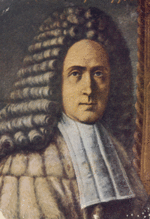 Giovanni Battista Morgagni (25/02/1682 - 06/12/1771) anatomista italiano,  pai da moderna anatomia patológica
Foi o primeiro a entender e demonstrar a absoluta necessidade de basear o diagnóstico, prognóstico e tratamento em um conhecimento exato e abrangente das condições anatômicas. Ele não fez nenhuma tentativa para exaltar a anatomia patológica como uma ciência desconectada da medicina clínica e afastada da experiência prática com o bisturi
http://translate.google.com.br/translate?hl=pt-BR&sl=en&tl=pt&u=http%3A%2F%2Fen.wikipedia.org%2Fwiki%2FGiovanni_Battista_Morgagni
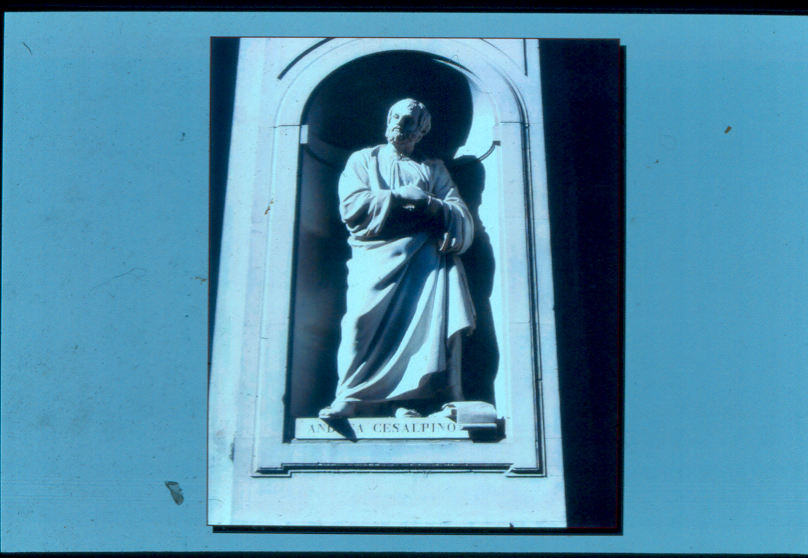 MEDICINA RENASCENTISTA
Subsídios para a descoberto da circulação do sangue

 Andrea Cesalpino  (1519 – 1603) - Pisa

	Admitia que um único principio vital  governava as funções do corpo – a anima – que se sediava no coração e. sob a forma de calor, era distribuída para todo o corpo
 QUEST MEDIC (1593):  “certas membranas nas aberturas dos vasos impedem o sangue de voltar, de modo queo o movimento é constante a partir da veia cava através o coração e os pulmões em direção à aorta”
 O primeiro a usar o termo “circulação”
 O primeiro a aplicar o método de verificação do sentido da corrente sanguíneo usado até hoje
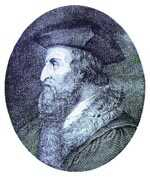 MEDICINA RENASCENTISTA
Girolamo Fracastoro-(fracastorius)-1478- 1553

     Foi médico, filósofo, astrônomo e poeta, amigo de Copérnico e professor de Lógica da Universidade de Pádua 
     Notabilizou-se pelo poema “Syphilis sive de morbo gallico” (“Sífilis ou mal gálico”), publicado em 1530, desenvolvido a partir de uma história contada por Ovídio 
     Na história havia uma personagem, de nome Syphilo, pastor que insultou o Sol (Apolo) e, por punição dos deuses, teria adquirido a doença
     Esse poema irá dar nome à doença (também chamada clinicamente por De Morbo Gallico), sugerindo ter ela relação com o amor
     O poema tornou-se o primeiro tratado sobre a doença e forneceu elementos para a primeira descrição completa da sífilis, contida na obra posterior De contagione et contagiosis morbis (1546), onde também descreveu o tifo pela primeira vez
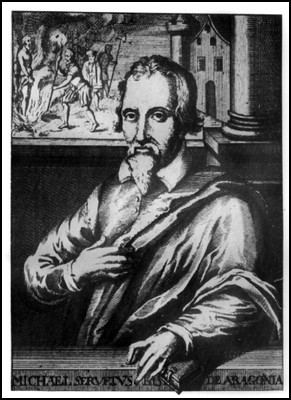 MEDICINA RENASCENTISTA
Miguel Servet - (Michael Servetus) – 1511 - 1553

      Teólogo, médico e filósofo espanhol, humanista, homem de grande cultura e conhecimento multi-disciplinar interessando-se por vários assuntos como: astronomia, meteorologia, geografia, jurisprudência, matemática, anatomia, estudo da Bíblia e medicina. Destacou- se em Teologia e Medicina
      Em 1531, publicou De Trinitatis erroribus criticando a santíssima trindade. Em 1536, publicou Syroporum criticando os métodos terâpeuticos correntes
      Foi perseguido pelos católicos na sua Espanha natal e pelo Conselho de Genebra sendo queimado vivo nesta cidade
MEDICINA RENASCENTISTA
Ambroise Paré (1510 – 1590)

Aprendiz de cirurgião-barbeiro e enfermeiro do Hotel - Dieu, em Paris
Cirurgião-barbeiro no exército francês na campanha da Itália em 1536
Doutor pelo Colégio de São Damião e cirurgião de três reis da França
Uso de bálsamo no tratamento de ferimentos em vez de óleo fervente
Ligadura de vasos sangüíneos seccionados, em vez de cauterização
Introdução de técnicas operatórias
Substituição de membros mutilados por artifícios mecânicos
MEDICINA RENASCENTISTA
Ambroise Paré (1510 – 1590)

Episódios clássicos:
Na campanha da Itália (1537):  Tendo se esgotado o estoque de óleo fervente para o tratamento dos feridos na batalha de Solferino, substituiu-o por uma mistura de gema de ovo, mel rosado e terebintina a qual se mostrou mais efetiva do que a aplicação do óleo fervente. Também fez aplicação de cebola nas queimaduras de um cozinheiro das tropas francesas, obtendo êxito
Aos pacientes que agradeciam suas curas:  “Eu o tratei, Deus o curou”
Joy Vibrations
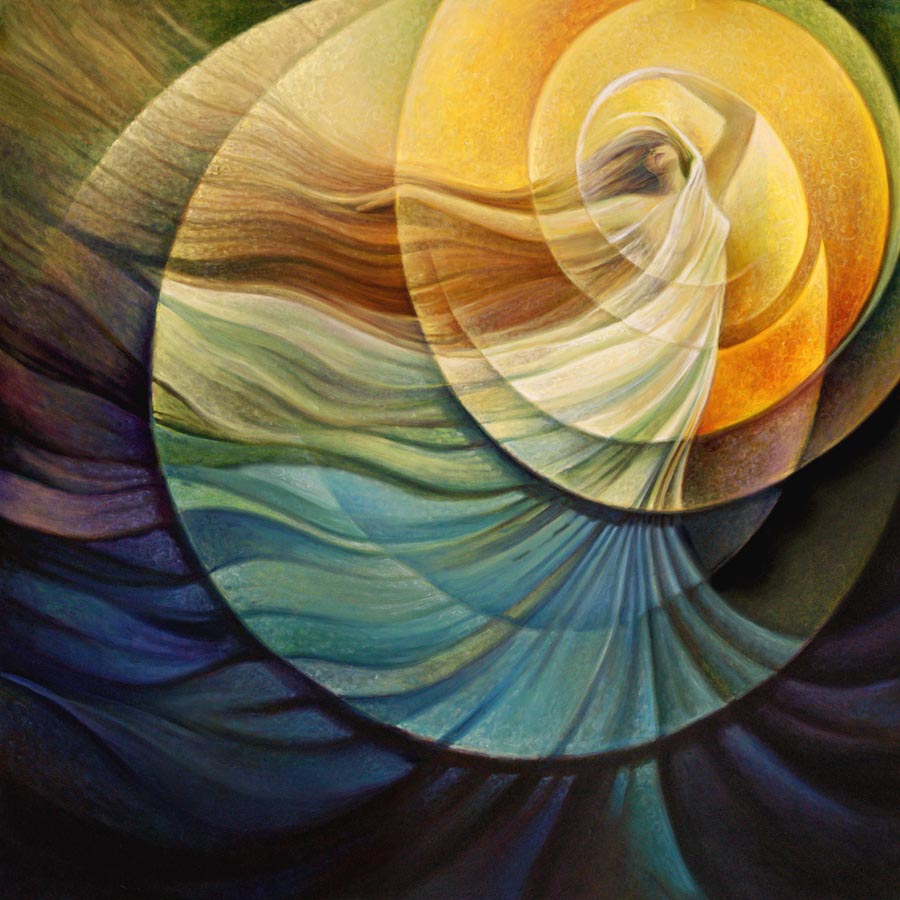 Obrigado
_______
Freydoon Rassouli
egsoares@fmrp.usp.br